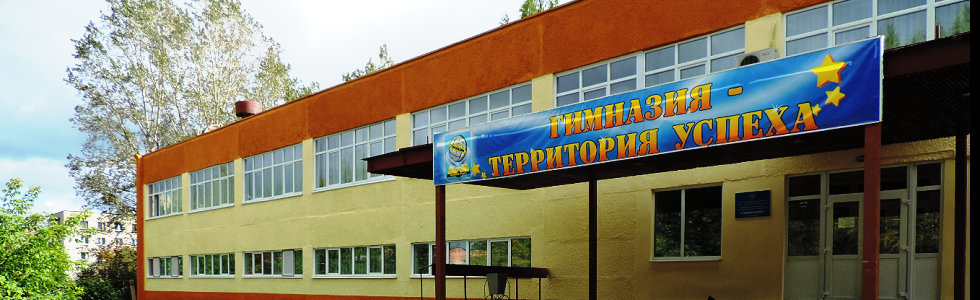 ФИП «Эффективная модель внедрения Федеральных государственных стандартов на уровнях основного и среднего общего образования»
Поливариантная образовательная среда старшей школы  в условиях реализации ФГОС СОО
МАОУ «Гимназия» г. Новоуральск
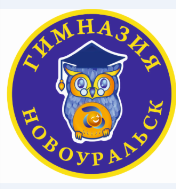 Новоуральская гимназия
победитель конкурса «Лучшие инновационные школы России» в рамках приоритетного национального проекта «Образование» в 2006 году (удостоена гранта в 1 миллион рублей)
победитель конкурса среди муниципальных общеобразовательных организаций, расположенных на территории Свердловской области, реализующих инновационные образовательные программы, в 2014 году (удостоена гранта в 500 тысяч рублей)
победитель конкурса среди муниципальных общеобразовательных и государственных образовательных учреждений начального и среднего профессионального образования Свердловской области, реализующих инновационные образовательные программы, в 2011 и 2013 годах (удостоена гранта в 400 тысяч рублей)
победитель Всероссийского конкурса «100 лучших школ России» в номинации «Лучшая гимназия» в 2013 и 2015 годах
занимает 2 место в интегральном рейтинге общеобразовательных учреждений повышенного статуса Свердловской области в 2013 году
вошла в первую пятерку лучших школ в рейтинге общеобразовательных организаций Свердловской области в 2015 году
обладатель Диплома I степени конкурса Национальной премии «Элита российского образования» «Гражданское и патриотическое воспитание в образовании – 2013»
внесена в Современную энциклопедию «Интеллектуальный потенциал Российского образования»
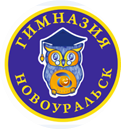 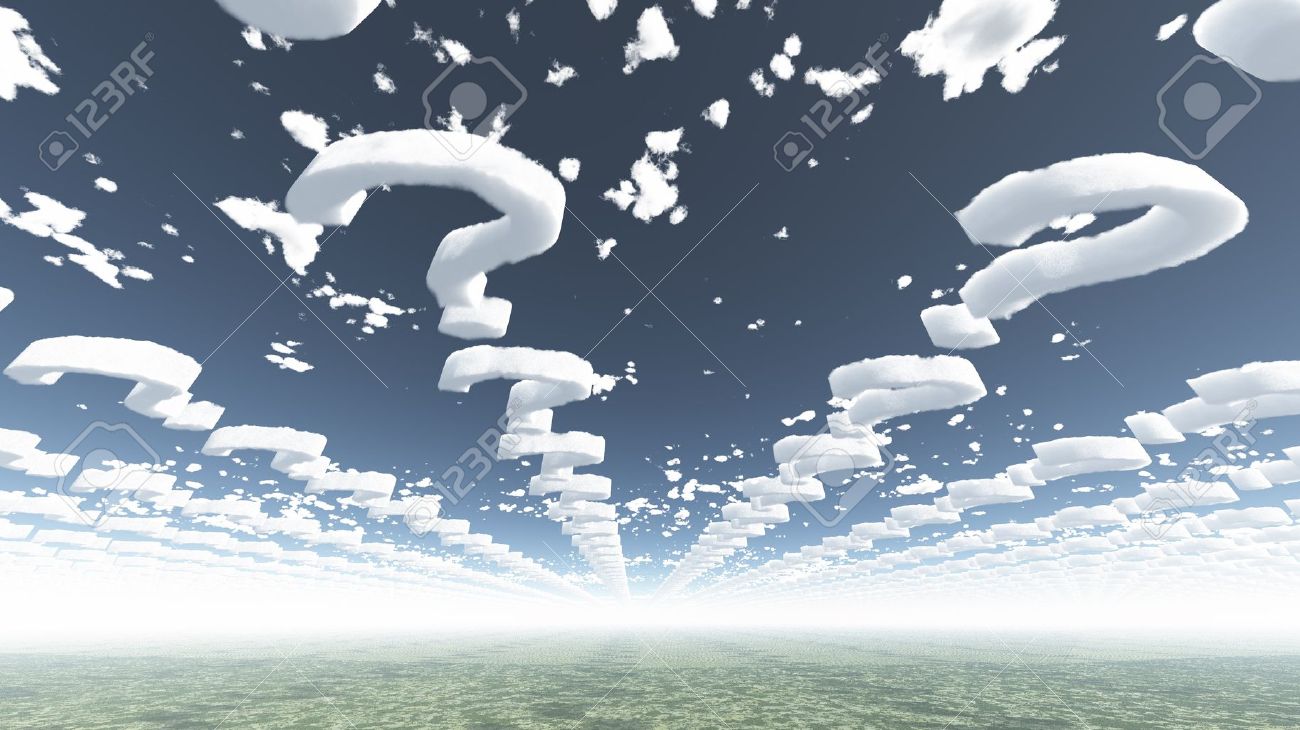 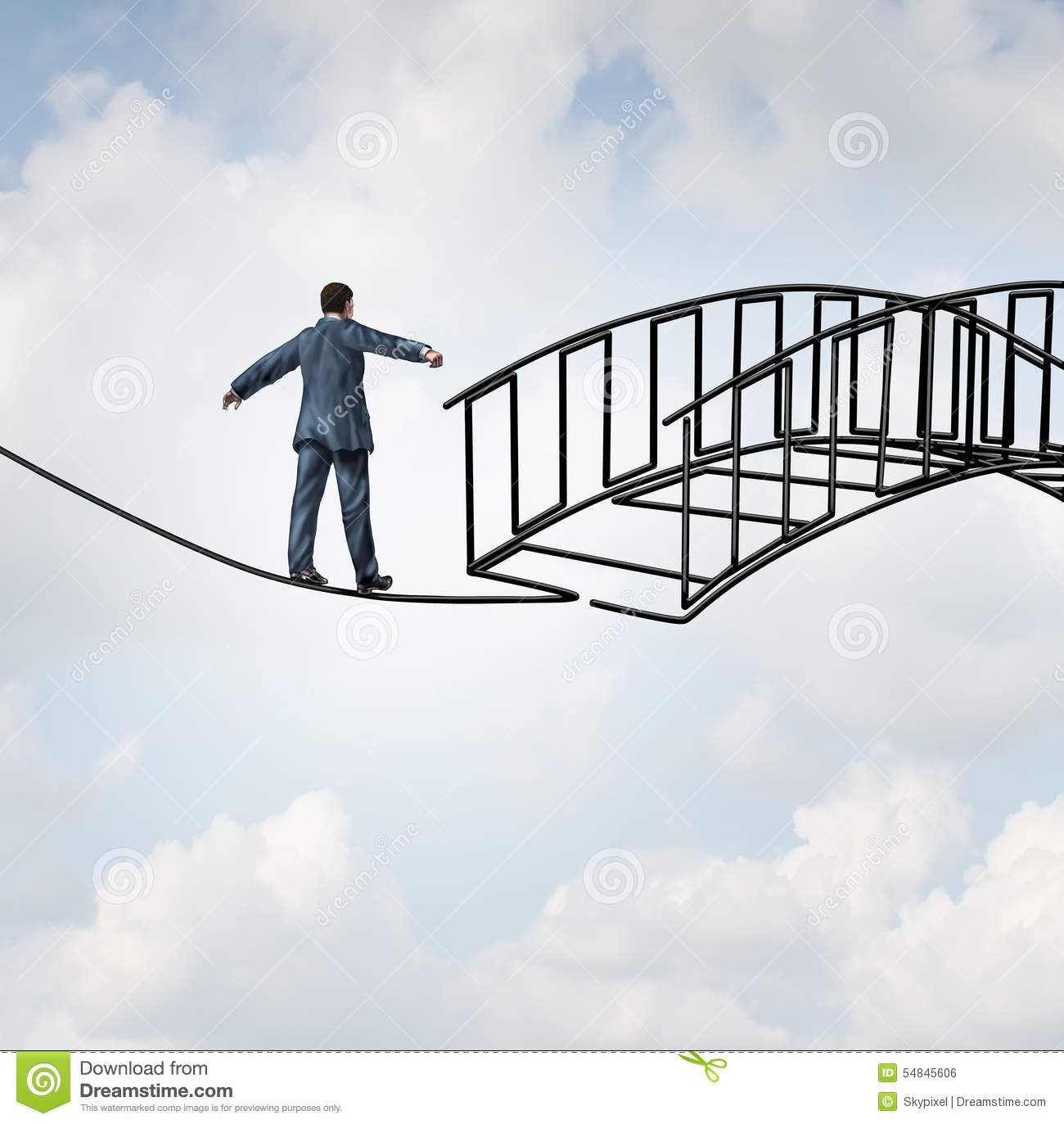 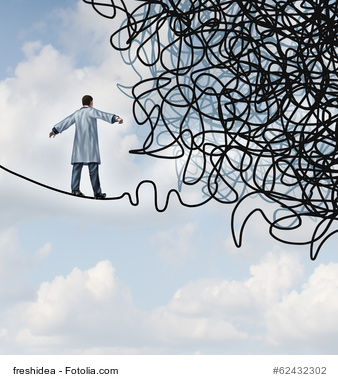 Школа берётся за подготовку к жизни
Приращение к самостоятельностина разных этапах развития субъектности человека
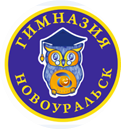 Субъект собственной  деятельности
10-11 класс
Субъект деятельности
7-9 класс
Субъект собственного  действия
3-6 класс
Субъект действия
1-2 класс
Оценка результата
Постановка цели
Выполнение действий
Рефлексия
Планирование
Поливариантная образовательная среда старшей школы МАОУ «Гимназия»
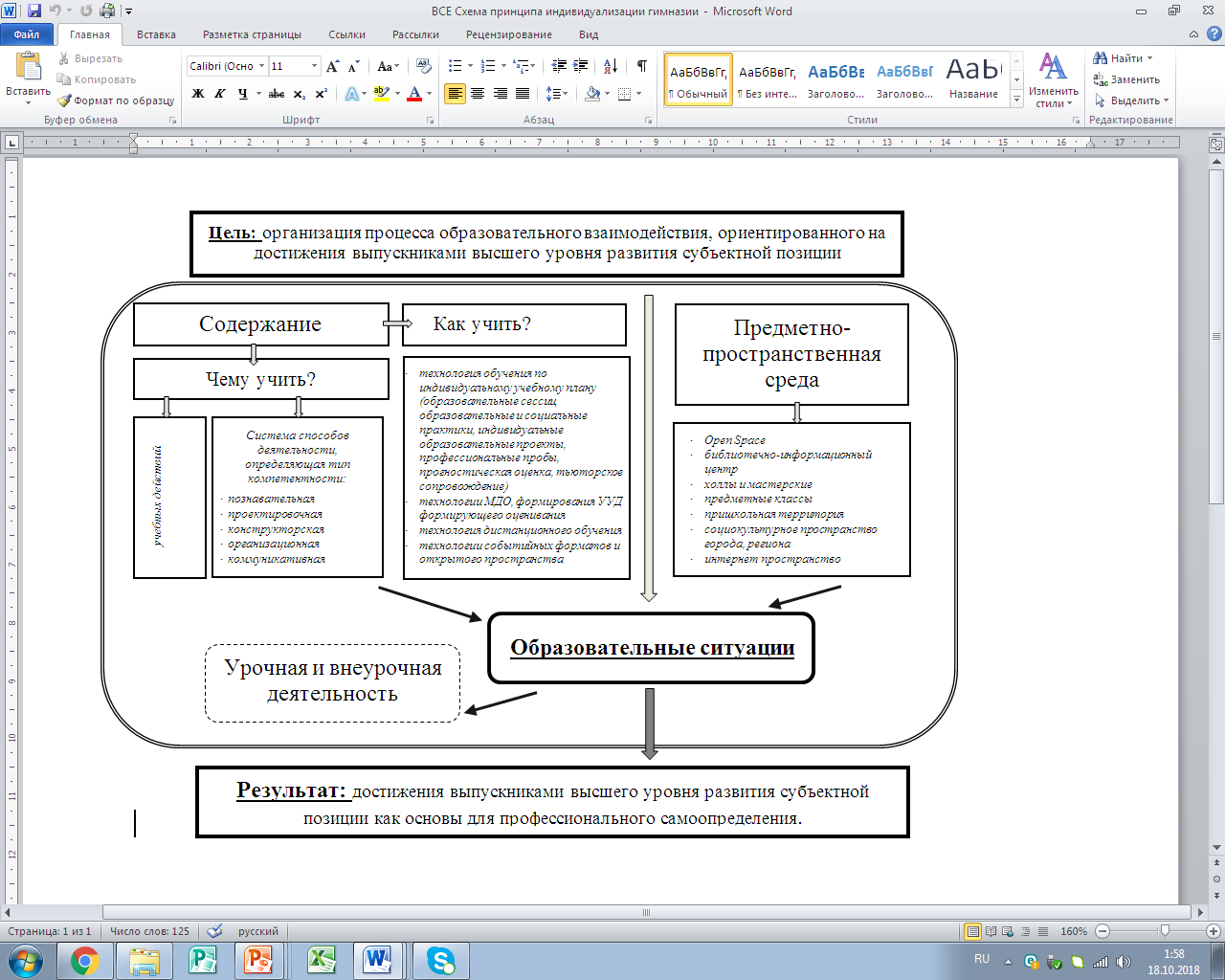 Образовательная ситуация – деятельность, которая проектируется взрослым под задачу развития субъектной позиции и включает самого учителя и его учеников
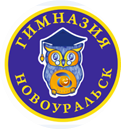 НАВИГАЦИЯ В ПОЛИВАРИАНТНОМ ОБРАЗОВАТЕЛЬНОМ ПРОСТРАНСТВЕ ГИМНАЗИИ
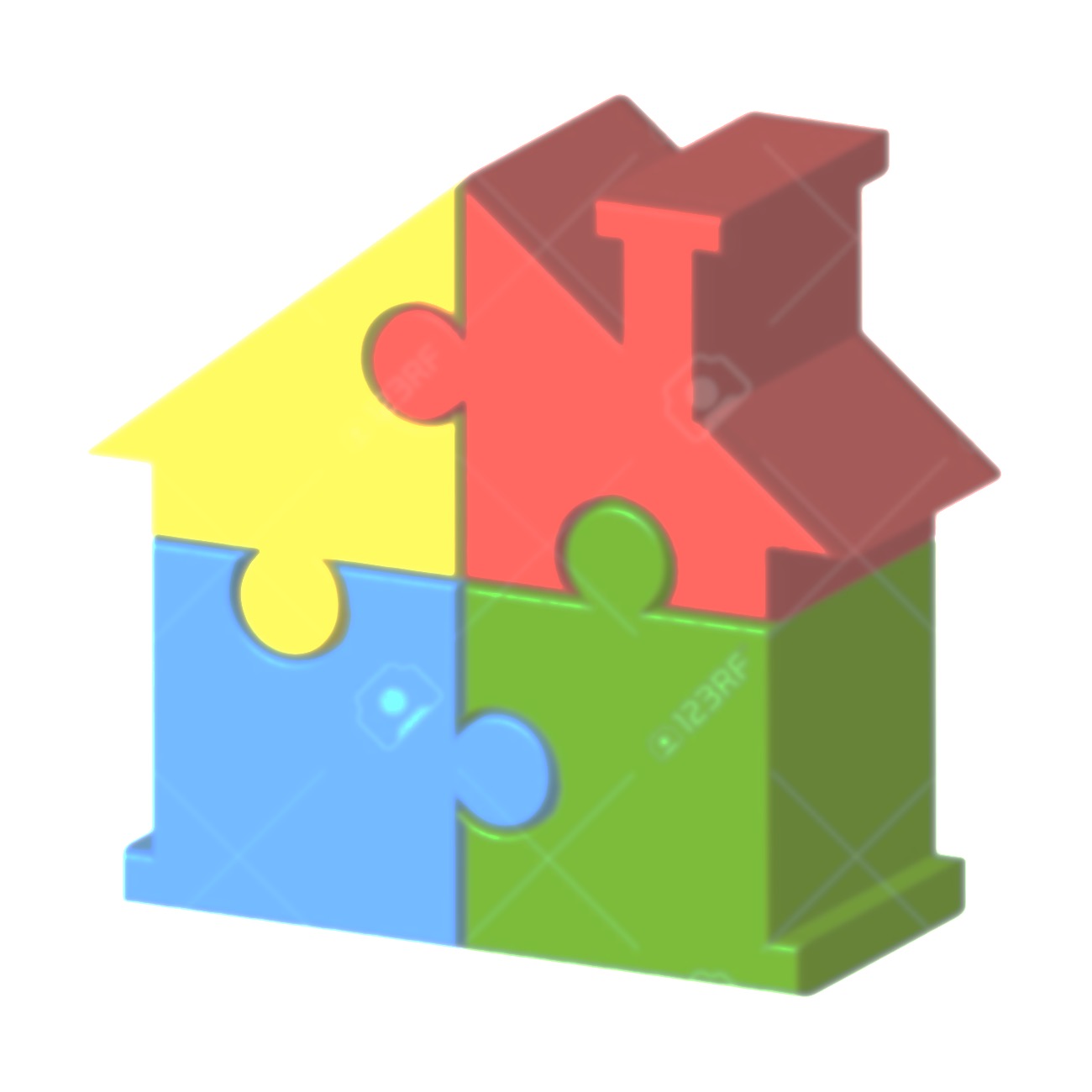 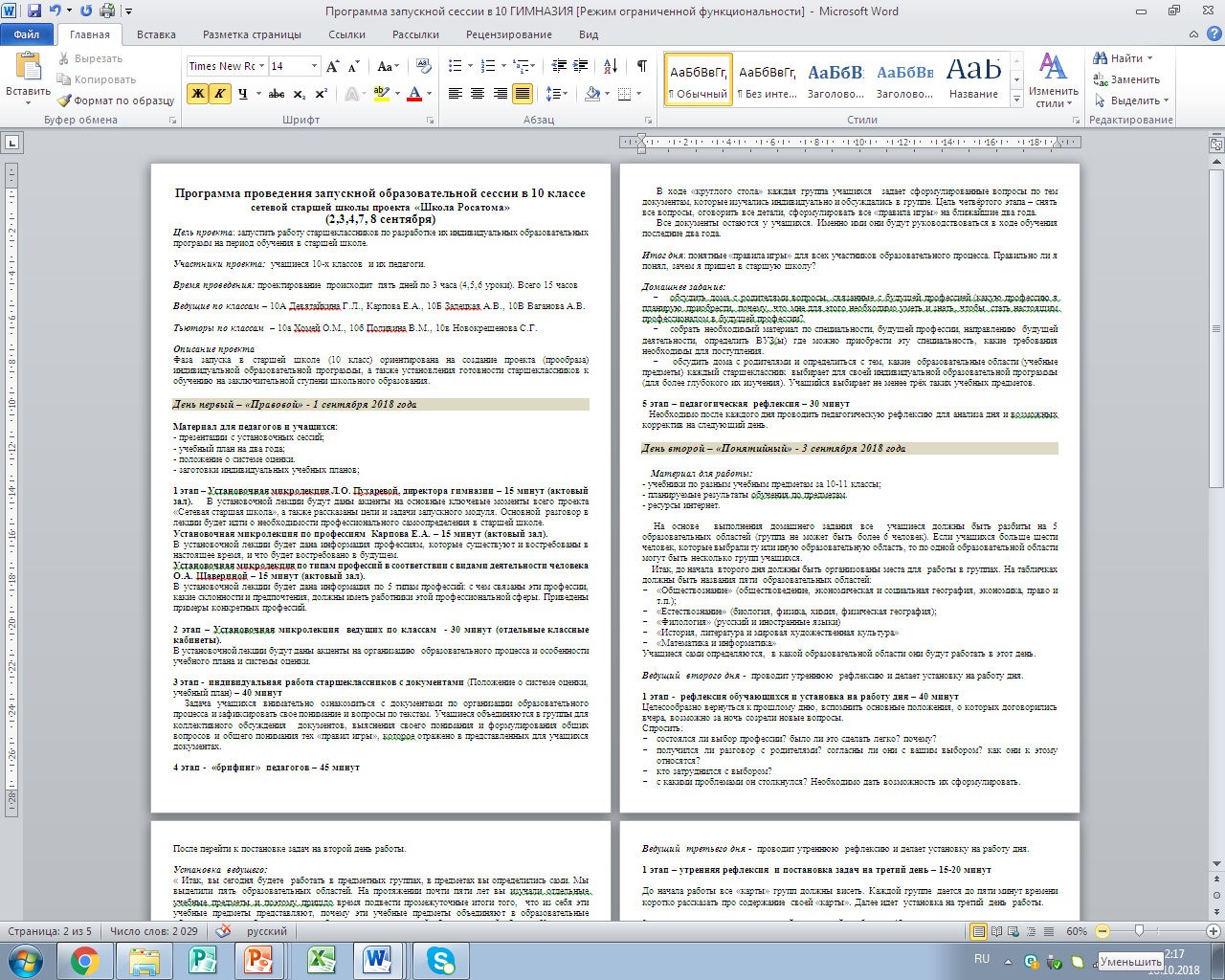 Образовательные сессии
в старшей школе МАОУ «Гимназия»
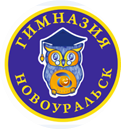 Система оценки в старшей школе
1 оценочная процедура – балльно-рейтинговая оценка
1 содержательная линия – элективные курсы по выбору
2 содержательная линия – внеучебная (внеурочная) деятельность
2 оценочная процедура – стартовая диагностика обучающихся
3 оценочная процедура – формирующее оценивание
4 оценочная процедура – текущее оценивание
5 оценочная процедура – промежуточное оценивание
6 оценочная процедура – оценка реализации и защиты индивидуального проекта
Шкалы оценки: бинарная, 100-балльная, рейтинговая шкала
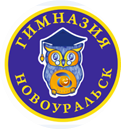 Образовательное событие как способ инициирования образовательной активности старшеклассников
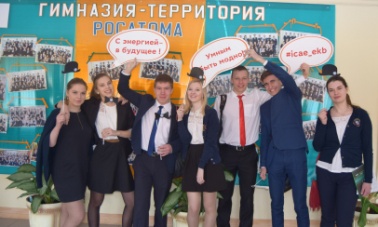 Сетевые Интернет события
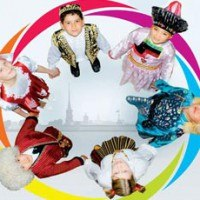 Сетевое образовательное событие «Возьмёмся за руки, друзья!»: работа в социальной сети «В Контакте» - https://vk.com/club130034371, «Фэйсбук» - https://www.facebook.com/groups/716958498452884/;

Сетевое образовательное событие «Точка на карте» в социальной сети «В Контакте» - https://vk.com/club130065481
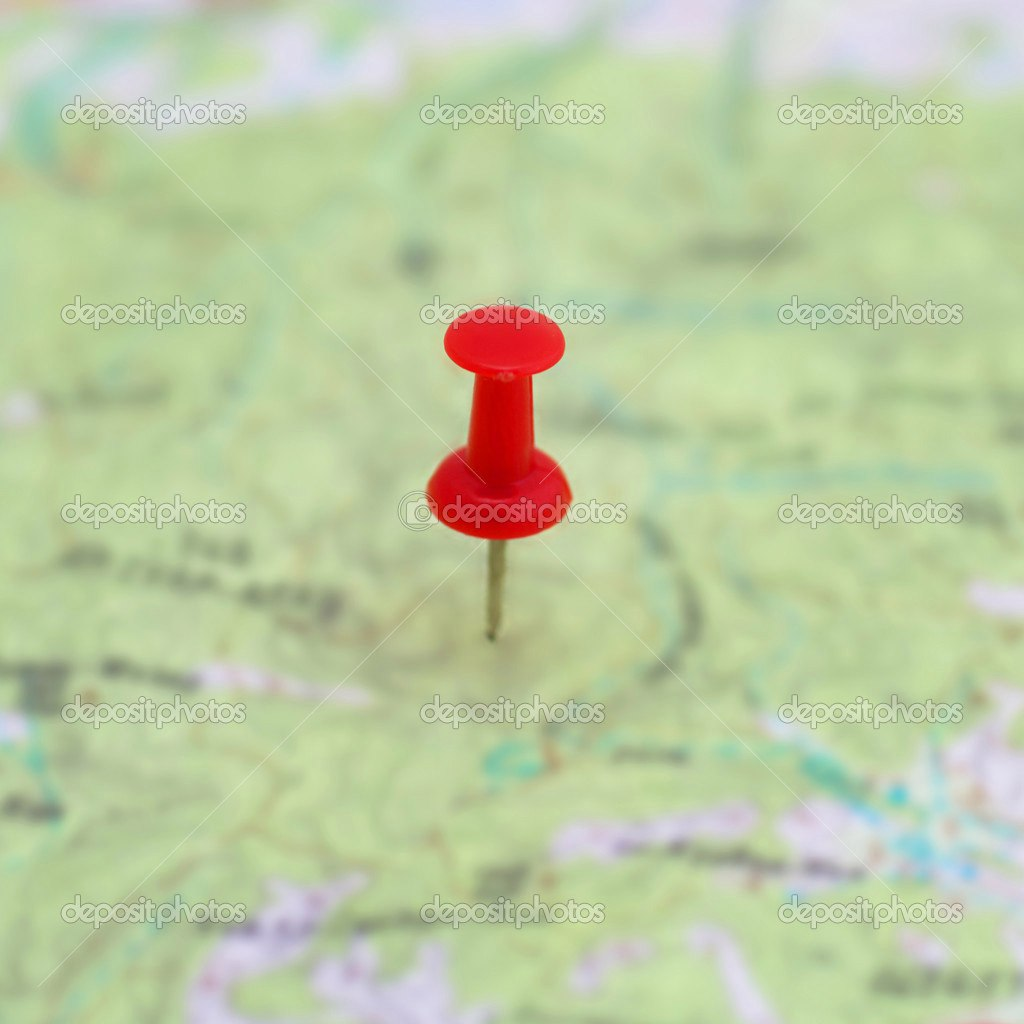 Переход от оценки «среза» к картине развития, к оценке индивидуального прогресса старшеклассника
Оценивает состояние и прогресс учащихся
Диагностирует  как идёт процесс обучения
Берёт в свои руки контроль над своим обучением
Ориентир в системе оценивания
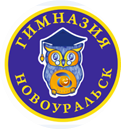 Алгоритм деятельности педагогов гимназии по организации формирующего оценивания
Определение планируемых результатов обучения
Планирование оценочных процедур
Подбор контрольно-измерительных материалов и критериев оценки
Определение формы  фиксации результатов диагностики по изученной теме
Организация обратной связи
Механизмы устранения выявленных учебных дефицитов
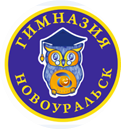 Программа «Одаренный ребёнок» (междисциплинарный подход  в образовательном процессе)
РАЗРАБОТАНА ДОКТОРОМ ПСИХОЛОГИЧЕСКИХ НАУК Н.Б. ШУМАКОВОЙ
УДОСТОЕНА  ПРЕМИИ  ПРЕЗИДЕНТА  РОССИИ 
В ОБЛАСТИ  ОБРАЗОВАНИЯ  В  1999  ГОДУ
ВНЕДРЯЕТСЯ  В  ОБРАЗОВАТЕЛЬНЫЙ  ПРОЦЕСС  ГИМНАЗИИ 
С 1994 ГОДА НА ОСНОВЕ   ДОГОВОРА 
С  ПСИХОЛОГИЧЕСКИМ   ИНСТИТУТОМ   РАО
ЛЕЖИТ В ОСНОВЕ ОБРАЗОВАТЕЛЬНОГО ПРОЦЕССА  МАОУ «ГИМНАЗИЯ»
И ОПРЕДЕЛЯЕТ МНОГИЕ ЕГО ОСОБЕННОСТИ
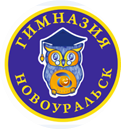 Дистанционные технологии
удовлетворение образовательных потребностей обучающихся

реализация требований ФГОС СОО, например, развитие у обучающихся самостоятельности в планировании и осуществлении учебной деятельности и организация учебного сотрудничества с педагогами и сверстниками, формирование сознательного отношения к непрерывному образованию как условию успешной профессиональной и общественной деятельности

реализация принципа индивидуализации обучения, поскольку обучающийся может самостоятельно определять время выполнения заданий, скорость продвижения по темам и даже уровень углубления в материал
[Speaker Notes: Еще одной технологией, обеспечивающей формирование субъектности, является технология дистанционного обучения. 
Наличие большого количества индивидуальных учебных планов делает сложным создание расписания, которое становится нелинейным. Кроме того, у обучающихся неизбежно появляются «окна» между уроками.
Использование дистанционных образовательных технологий позволяет не только решить возникающие проблемы с удовлетворением образовательных потребностей обучающихся и расписанием, но и позволяет реализовать целый ряд требований ФГОС СОО, например, развивать у обучающихся самостоятельность в планировании и осуществлении учебной деятельности и организации учебного сотрудничества с педагогами и сверстниками, формировать сознательное отношение к непрерывному образованию как условию успешной профессиональной и общественной деятельности]
Курсы, разработанные и апробированные учителями МАОУ «Гимназия»
[Speaker Notes: В сентябре 2015 года МАОУ «Гимназия» заключила с ГАОУ ДПО Свердловской области «Институт развития образования» договор о сотрудничестве в области внедрения и использования дистанционных образовательных технологий, что позволило использовать систему дистанционного обучения ElearningServer 4G (http://elearn.irro.ru/) в образовательном процессе.

Всего из 711 учащихся Гимназии к различным курсам СДО сейчас подключены 331 (46%)]
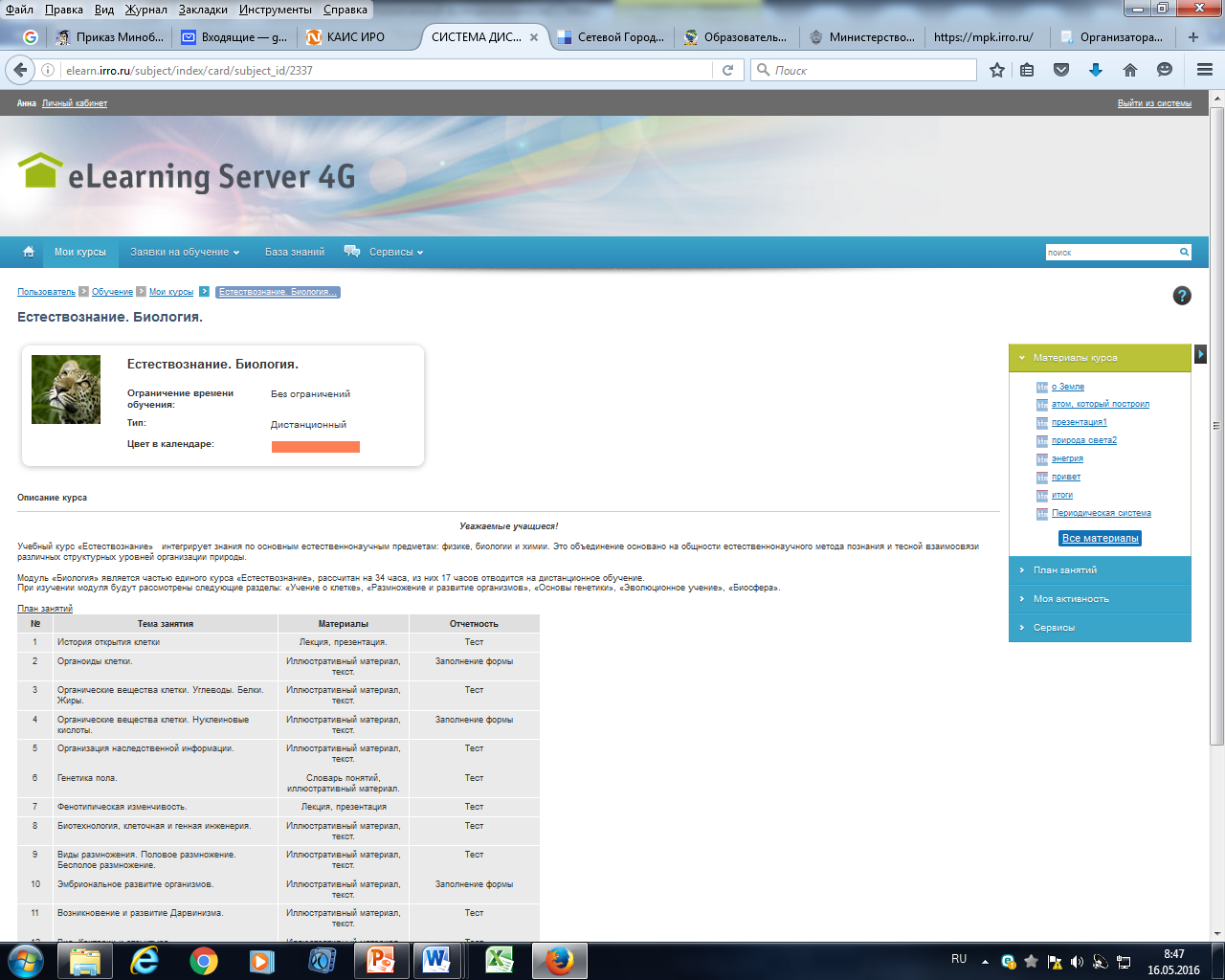 Интегрированные курсы
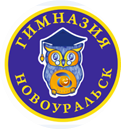 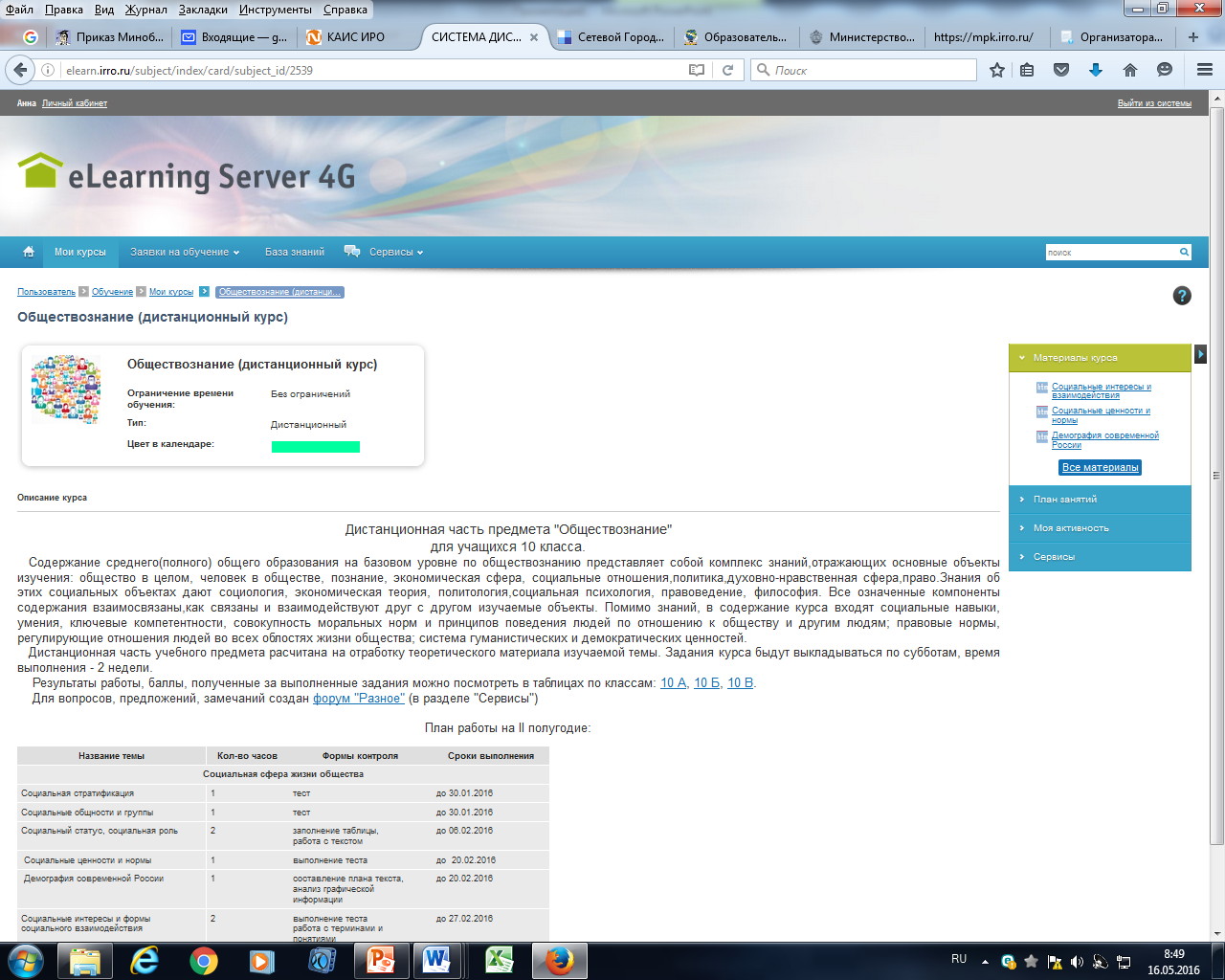 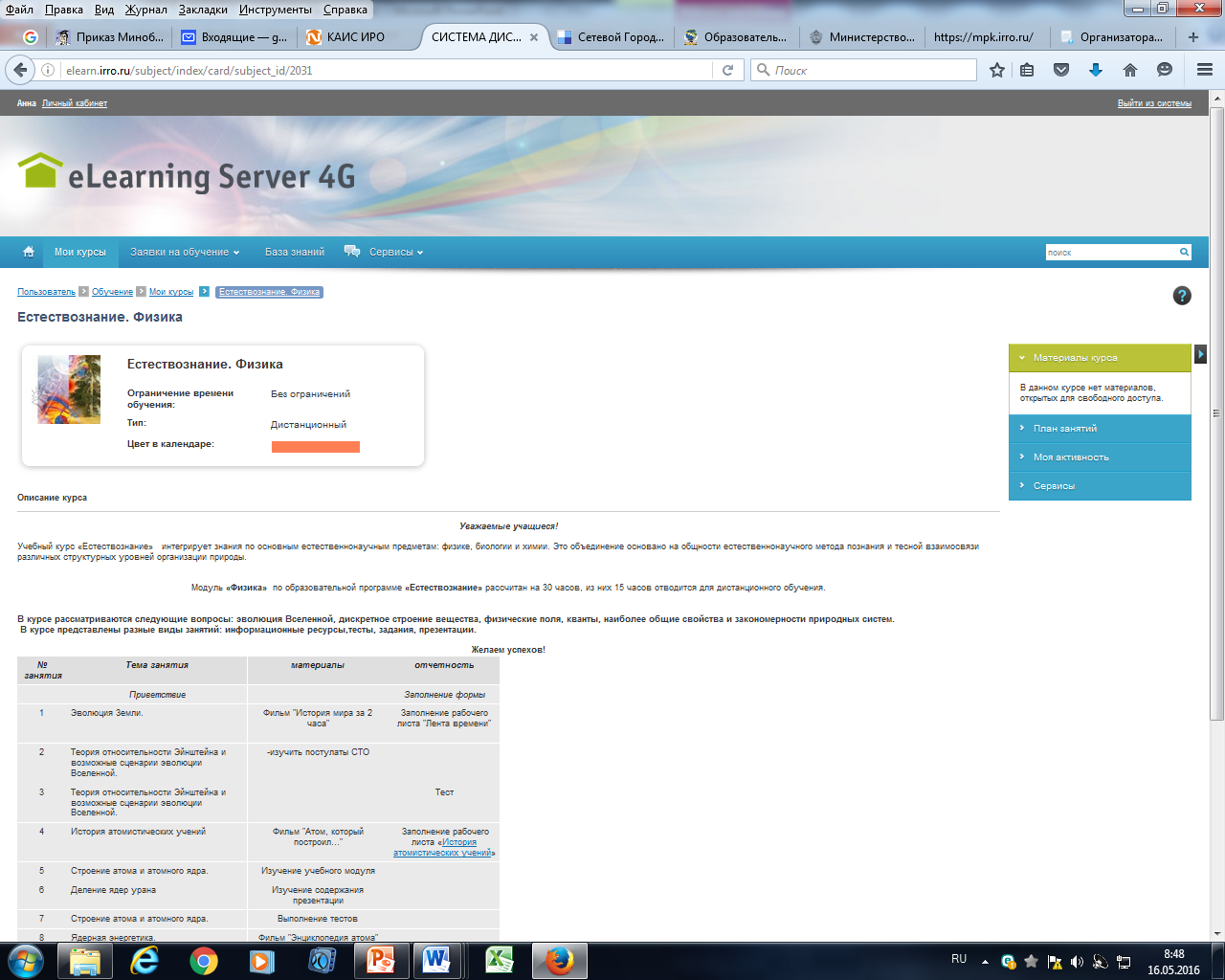 [Speaker Notes: В настоящее время по образовательной программе «Современные технологии дистанционного обучения», разработанной сотрудниками кафедры информационных технологий ГАОУ ДПО СО «ИРО», прошли обучение 20 педагогов. В рамках обучения по данной программе учителя получают опыт самостоятельной разработки дистанционных учебных курсов в системе ElearningServer 4G.]
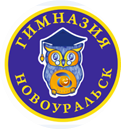 Элективные курсы
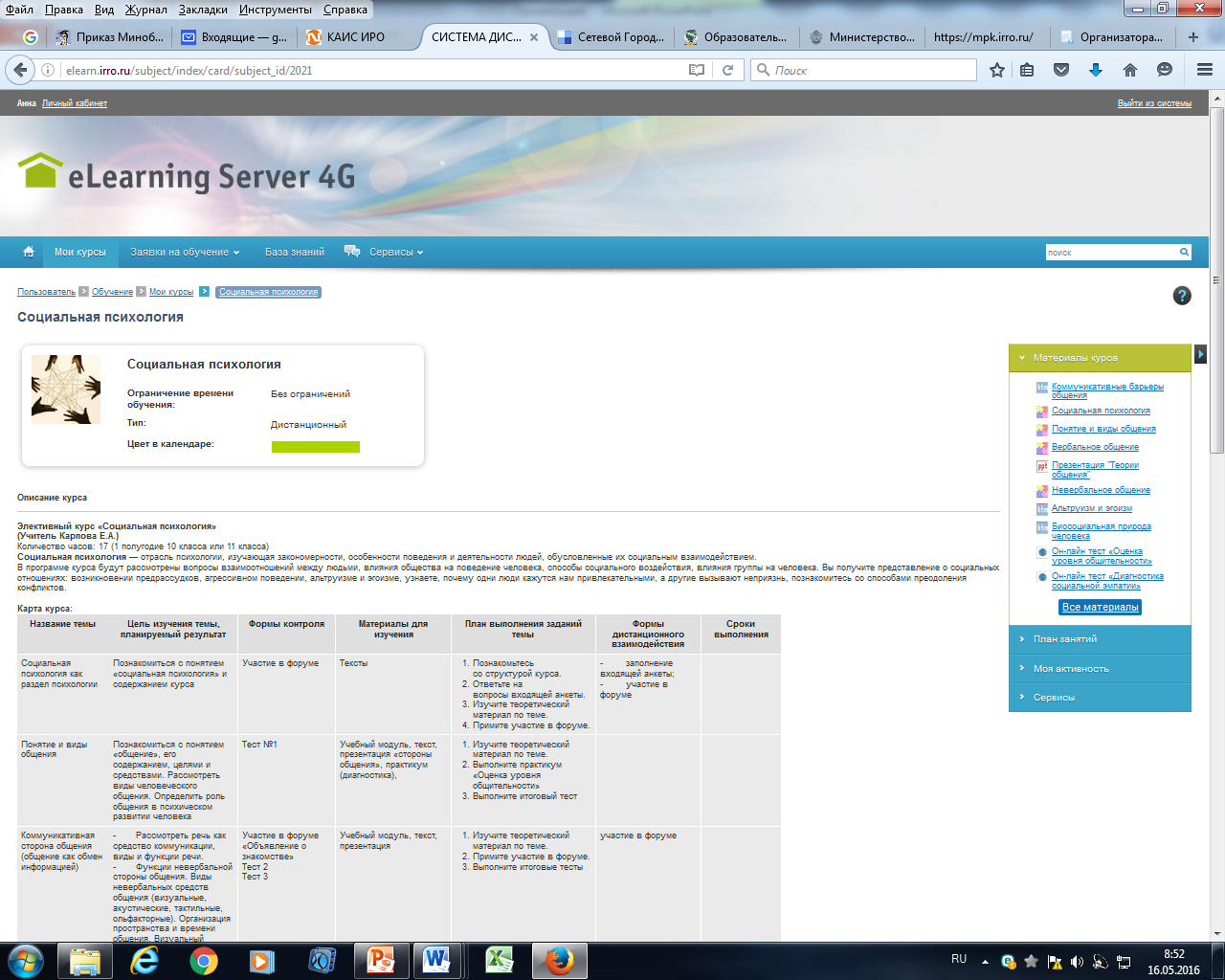 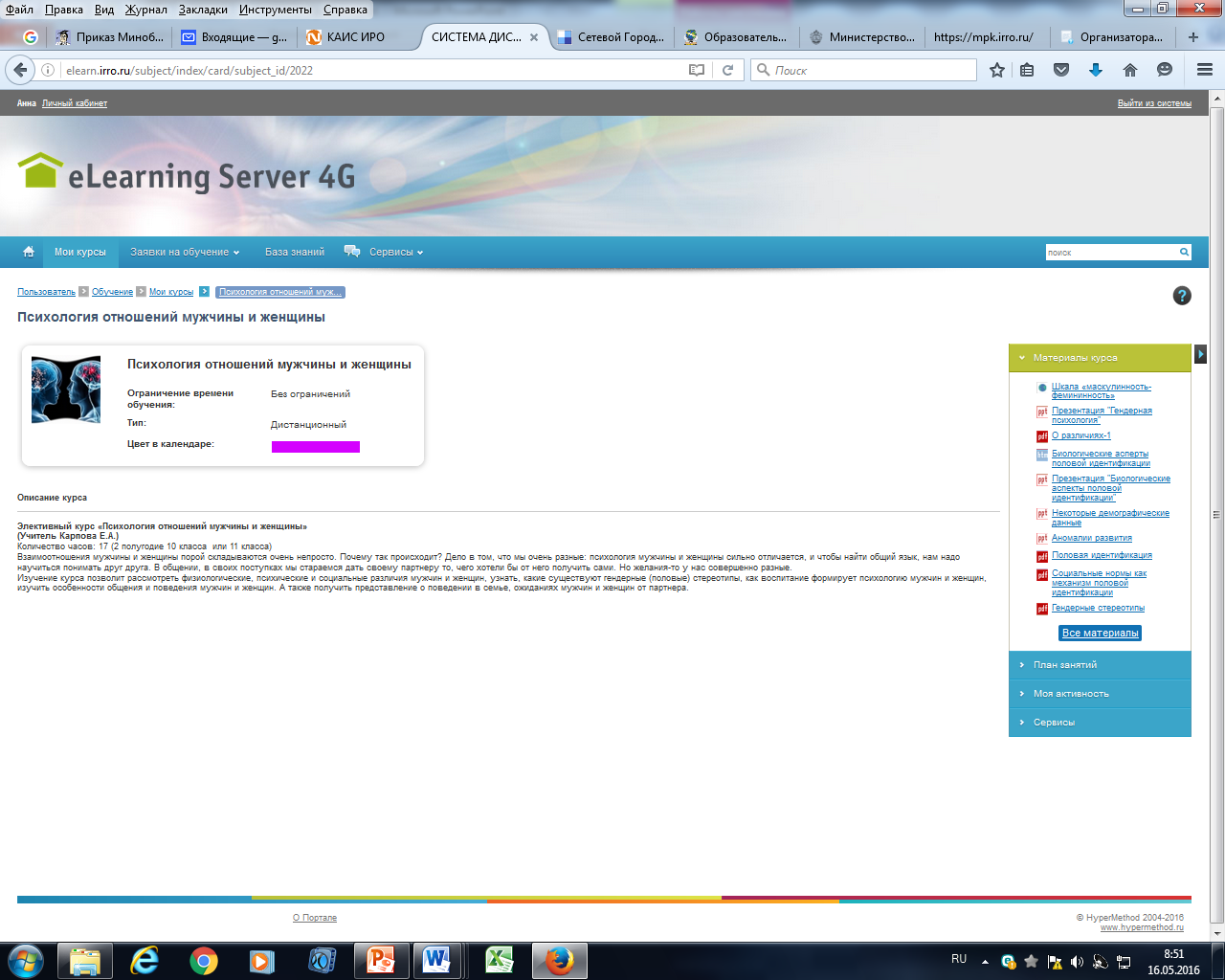 [Speaker Notes: Педагогами гимназии при составлении рабочих программ самостоятельно определяется доля дистанционного обучения в каждом курсе. Сейчас учащиеся имеют возможность работать в 12 курсах в системе дистанционного обучения.]
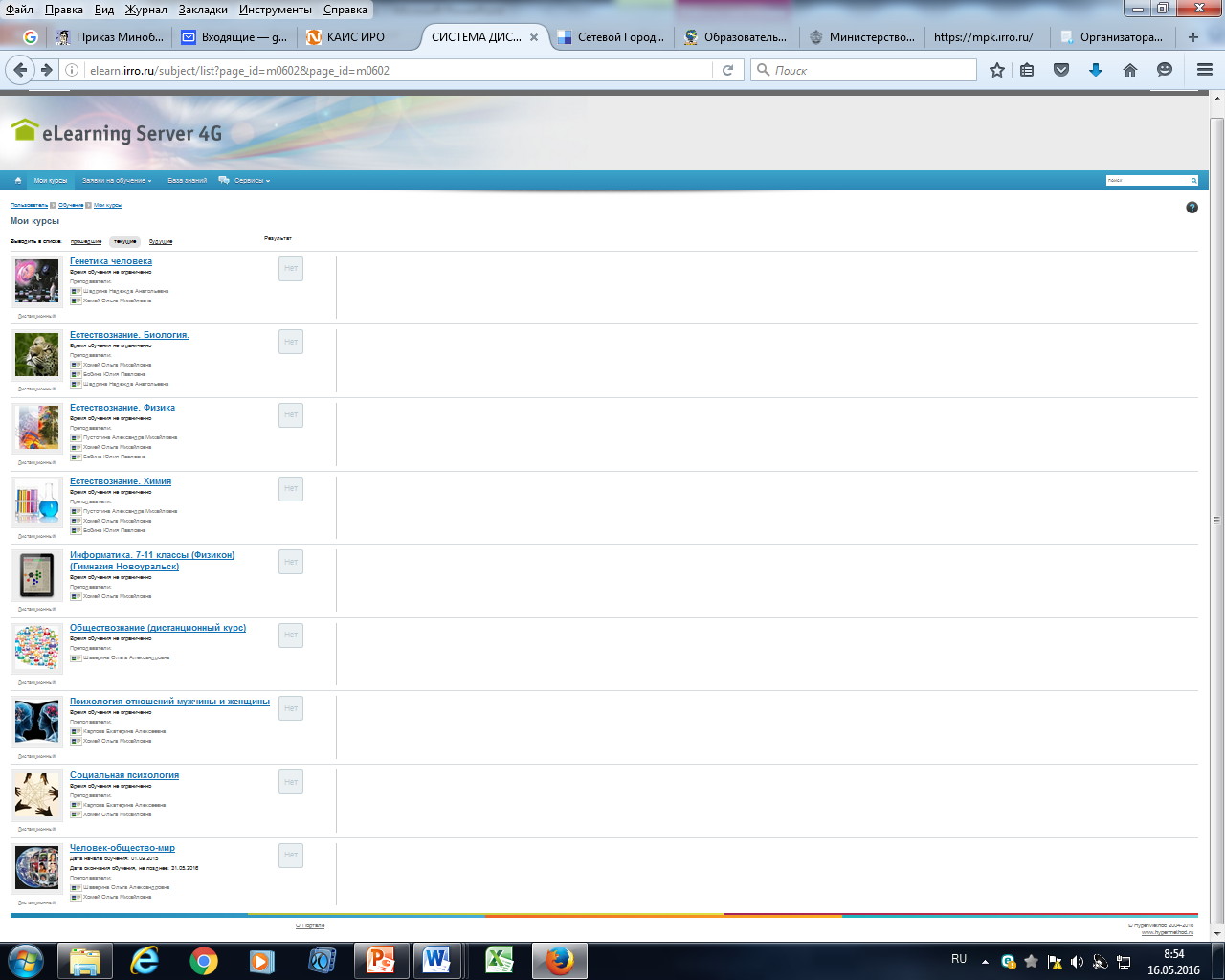 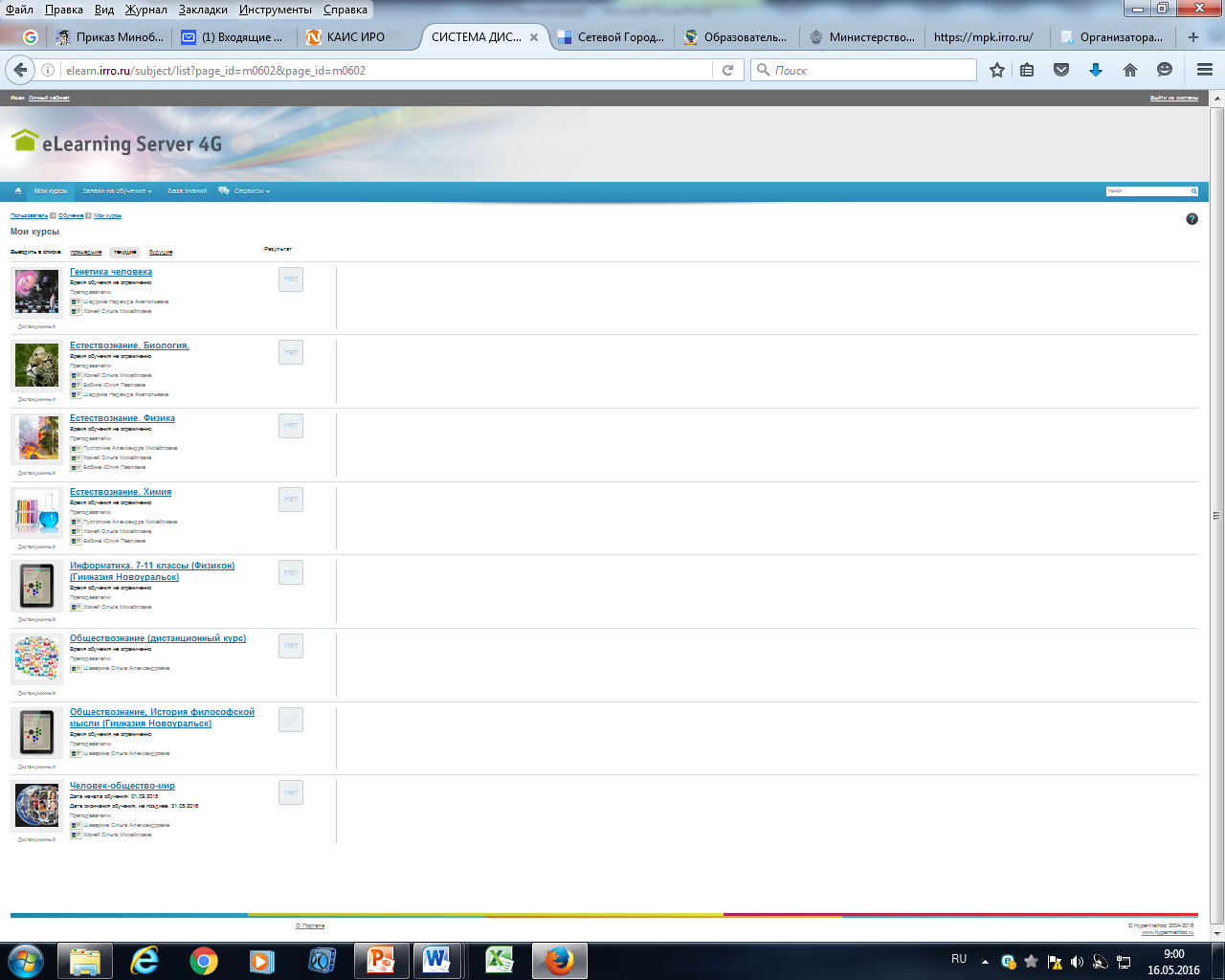 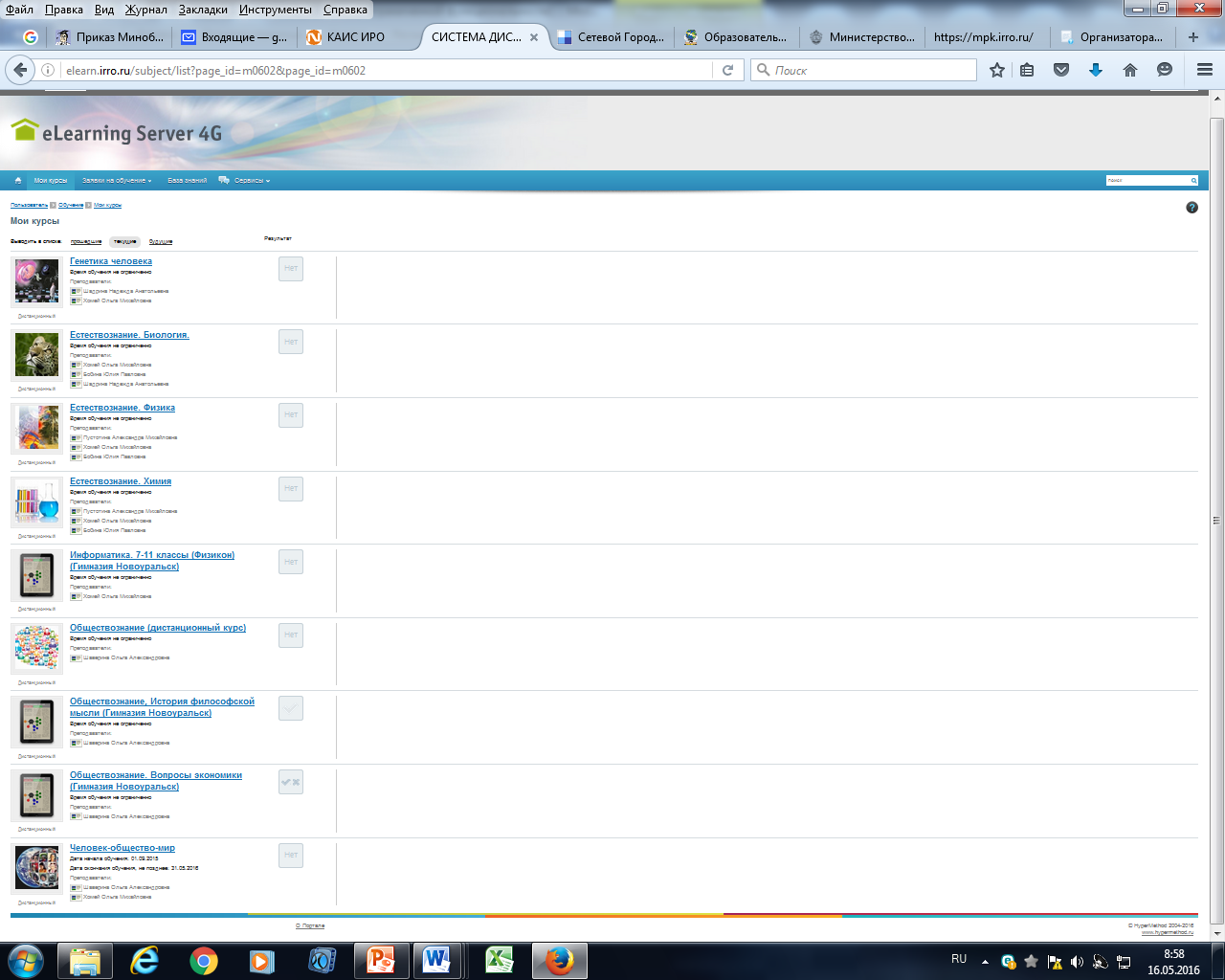 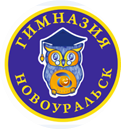 [Speaker Notes: Обучающимся предоставляется выбор дистанционных курсов различной тематики, которые позволяют организовать процесс учения по собственному замыслу ученика, который сам выбирает темп обучения, последовательность освоения материала, степень углубления, самостоятельно распоряжается временем.]
Изменение позиции учителя и ученика
[Speaker Notes: Одним из условий формирования субъектной позиции обучающихся является изменение позиции учителя и ученика в образовательной среде в зависимости от уровня сформированности субъектной позиции обучающихся. Чем выше уровень субъектной позиции детей, тем больше их степень самостоятельности, ответственности и осознанности в деятельности. А, значит, роль учителя меняется: от учителя-ведущего к учителю-модератору и учителю-консультанту.
При этом важным условием является наличие выбора.]
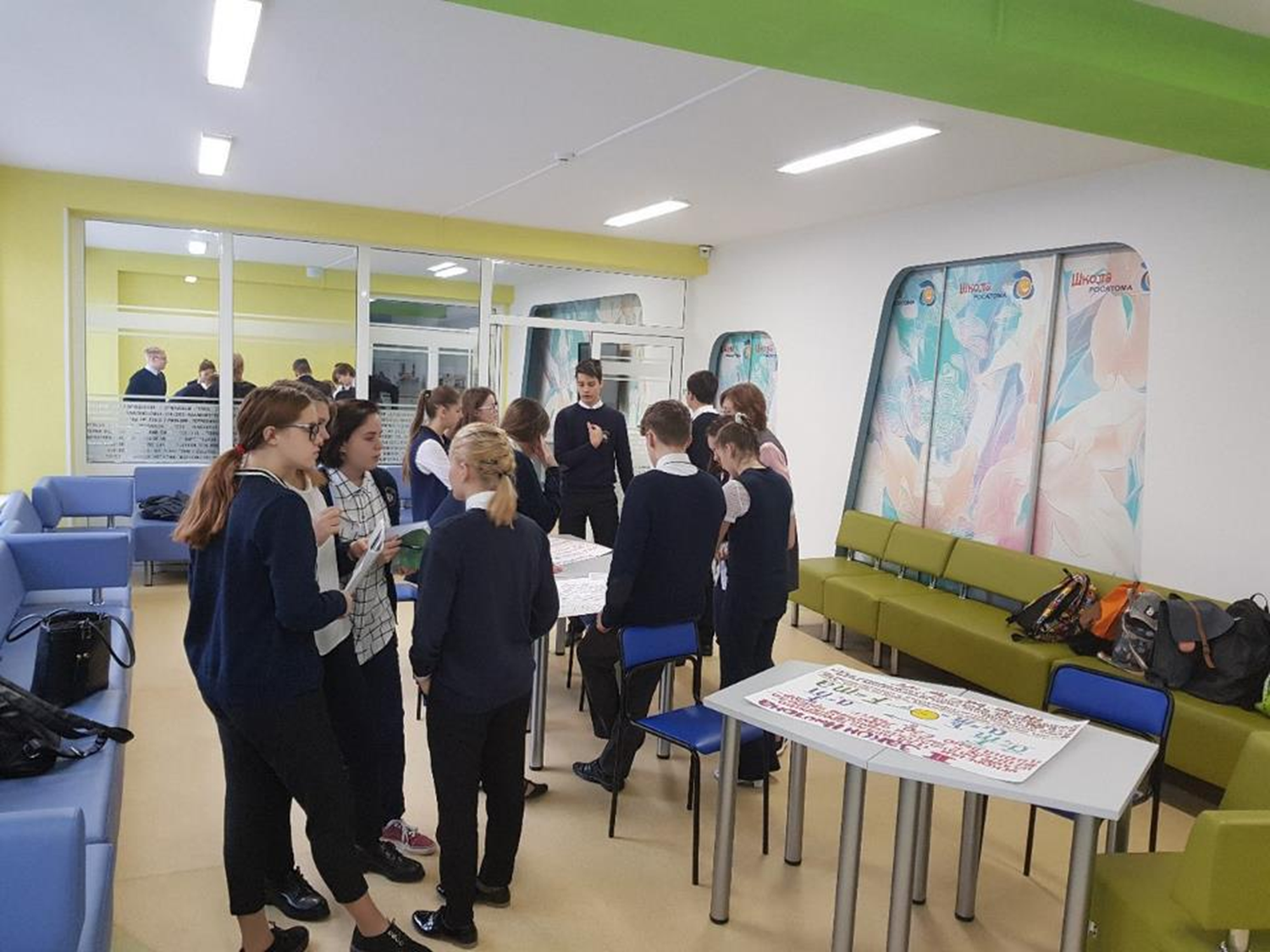 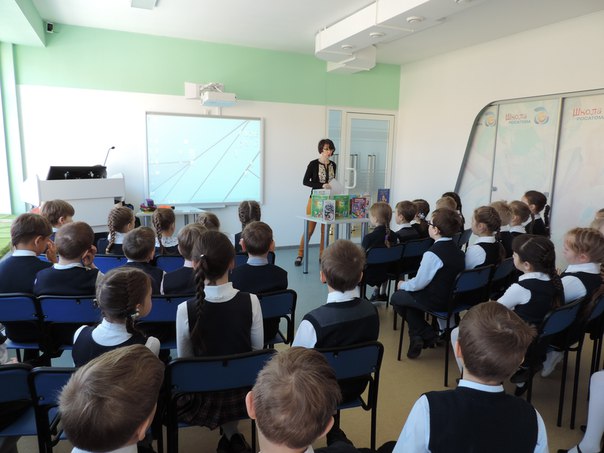 [Speaker Notes: Предметно-пространственная среда, как составляющая образовательной среды, выстраивается под задачи каждой конкретной образовательной ситуации, которые могут быть организованы за пределами класса. В гимназии функционирует  два Open Space – открытые общедоступные пространства для обучающихся, родителей и педагогов гимназии как во время образовательных событий, учебных и внеурочных занятий, так и в свободное время.]
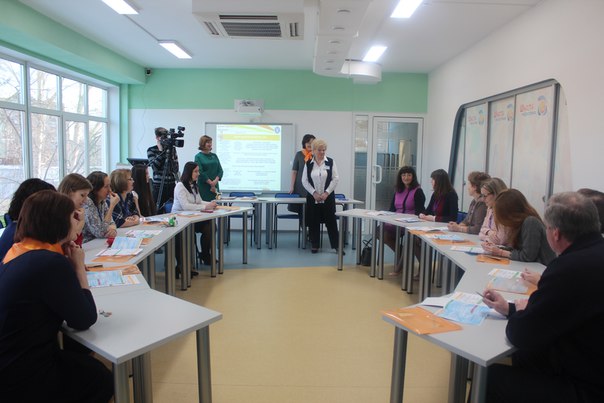 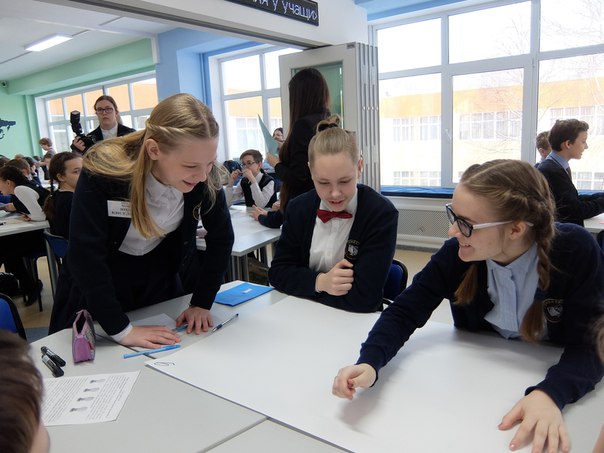 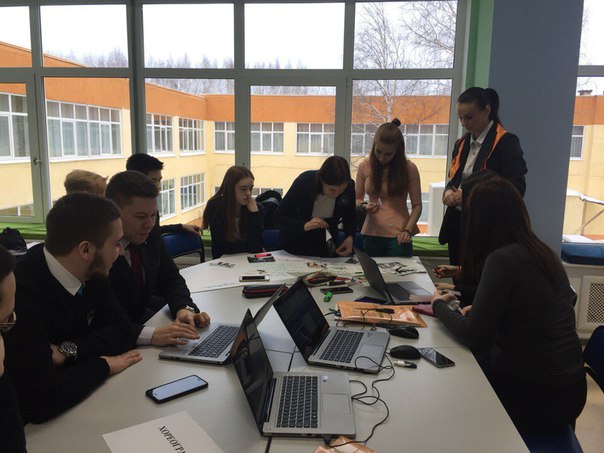 [Speaker Notes: Пространство мобильно, трансформируемо и многофункционально: цифровые лаборатории и конструкторы, доступ к сети Интернет, особая мебель позволяет мобильно конструировать рабочие зоны для командной и индивидуальной работы под задачу и под деятельность детей по собственному замыслу.]
Результаты государственной итоговой аттестации в 11-х классах
[Speaker Notes: О достижении обучающимися планируемых результатов обучения в соответствии с требованиями ФГОС ООО И ФГОС СОО свидетельствуют следующие результаты:
Результаты государственной итоговой аттестации в 11-х классах
Оценить результаты ЕГЭ можно, используя медиану результатов. Медиана — это значение признака, справа и слева от которого находится равное число наблюдений (по 50%). Этот параметр (в отличие от среднего значения) устойчив к «выбросам» (нехарактерным для изучаемой выборки, слишком большим или слишком малым значениям). 
Сравнительный анализ медианы результатов ЕГЭ в 2017 и 2018 годах показал, что произошло повышение результатов по большинству учебных предметов.]
[Speaker Notes: Еще одним показателем достижения планируемых результатов является доля обучающихся, продемонстрировавших высокие результаты усвоения, т.е. получивших высокобалльный результат (80 и выше).
Сравнительный анализ результатов сдачи ЕГЭ в 2017 и 2018 году показал, что в 2018 году по сравнению с 2017 годом возросла доля высокобалльных результатов по большинству предметов: химии, истории, английскому языку, биологии, русскому языку, литературе, физике и обществознанию.]
Всероссийские проверочные работы
[Speaker Notes: В 11 классах МАОУ «Гимназия» в ВПР участвовали 100% обучающихся. ВПР дают возможность оценить уровень подготовки обучающихся по этим предметам в конце 11 класса. С другой стороны, образцы и описания ВПР позволяют еще в начале обучения в старших классах задать единые ориентиры изучения выпускниками «непрофильных» для них предметов, выделяя наиболее значимые для дальнейшей жизни вопросы курсов истории, биологии и других, составляющих основу среднего общего образования.
В 11 классах МАОУ «Гимназия» в ВПР участвовали 100% обучающихся. Обучающиеся продемонстрировали высокий уровень достижения планируемых результатов в соответствии с ФГОС СОО. При 100% выполнений работы подавляющее большинство участников (от 85,7% до 95,8%) выполнили ВПР (в зависимости от предмета на повышенные отметки («4» и «5»).]
Соответствие индивидуального образовательного плана результатам поступления
[Speaker Notes: Нацеленность ФГОС СОО на профессиональное самоопределение обучающихся потребовала существенных изменений в образовательном процессе МАОУ «Гимназия». Индивидуальная образовательная программа старшеклассника включает в себя индивидуальный учебный план, внеурочную занятость, социальную практику, индивидуальный проект. Кроме того, необходима трансформация функций педагогов старшей школы с менторства и наставничества на партнерство со школьниками в деле их образования. Вопрос сопровождения самоопределения старшеклассников становится центральным в педагогической деятельности.

Эффективность работы МАОУ «Гимназия» по профессиональному самоопределению обучающихся можно определить через сравнение профессиональных ориентиров 10 класса и результатов поступления в ВУЗы. Анализ результатов поступления и их сравнение с профессиональным выбором, сделанным в 10 классе, позволяет сделать вывод об эффективности работы МАОУ «Гимназия» по профессиональному самоопределению обучающихся. Наблюдается положительная динамика доли обучающихся, чье поступление в ВУЗы соответствует выбору, сделанному в 10 классе.

Таким образом, результаты апробации свидетельствуют о достижении обучающимися в  поливариантной образовательной среде старшей школы гимназии планируемых результатов обучения в соответствии с требованиями ФГОС СОО.]